Дидактическая игра для детей  «Кто где живет»
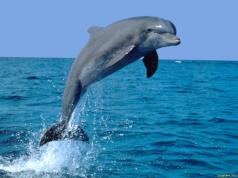 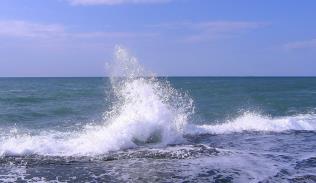 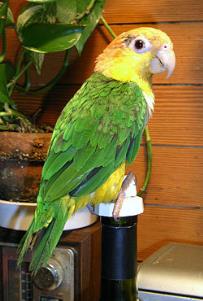 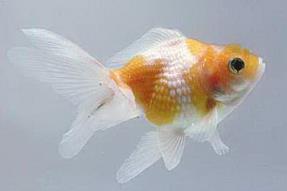 Кто живет в гнезде?
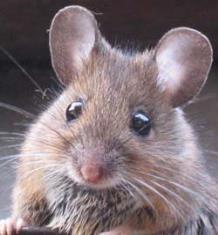 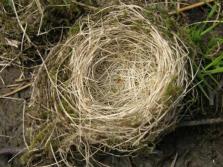 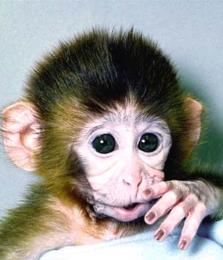 Кто живет в норке?
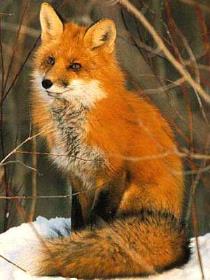 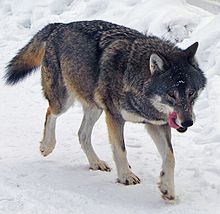 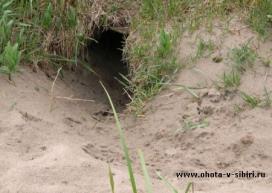 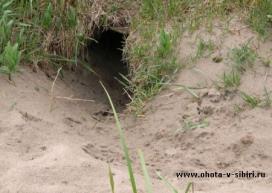 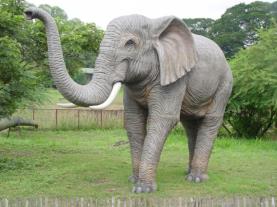 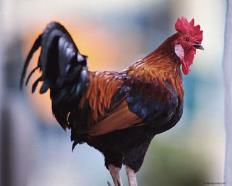 Найди лишнее
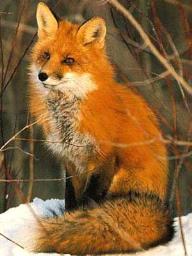 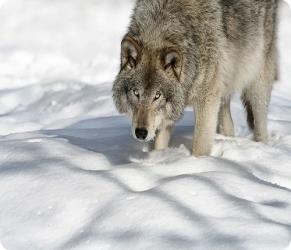 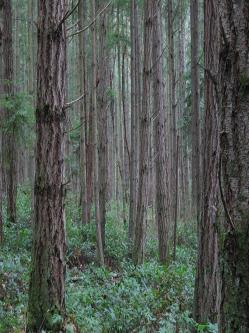 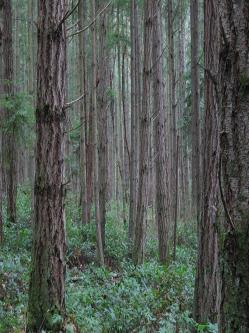 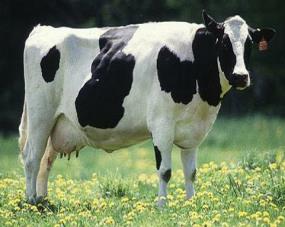 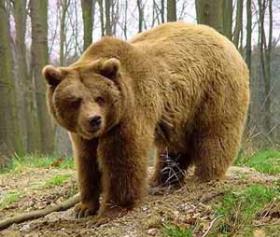 Кто любит мёд?
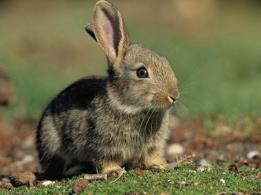 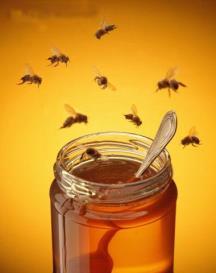 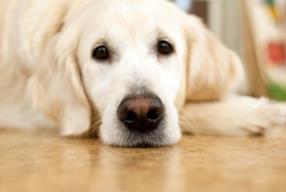 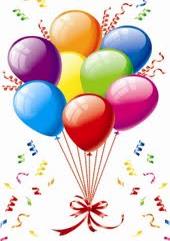 Молодец!
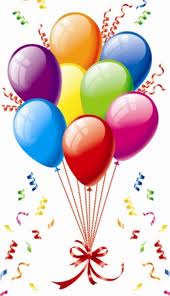 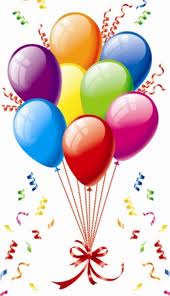